Diversity and Collaboration
Tameika Reed
Founder OF Women In Linux
WHO AM I
Tameika Reed
Founder of Women In Linux (WIL)
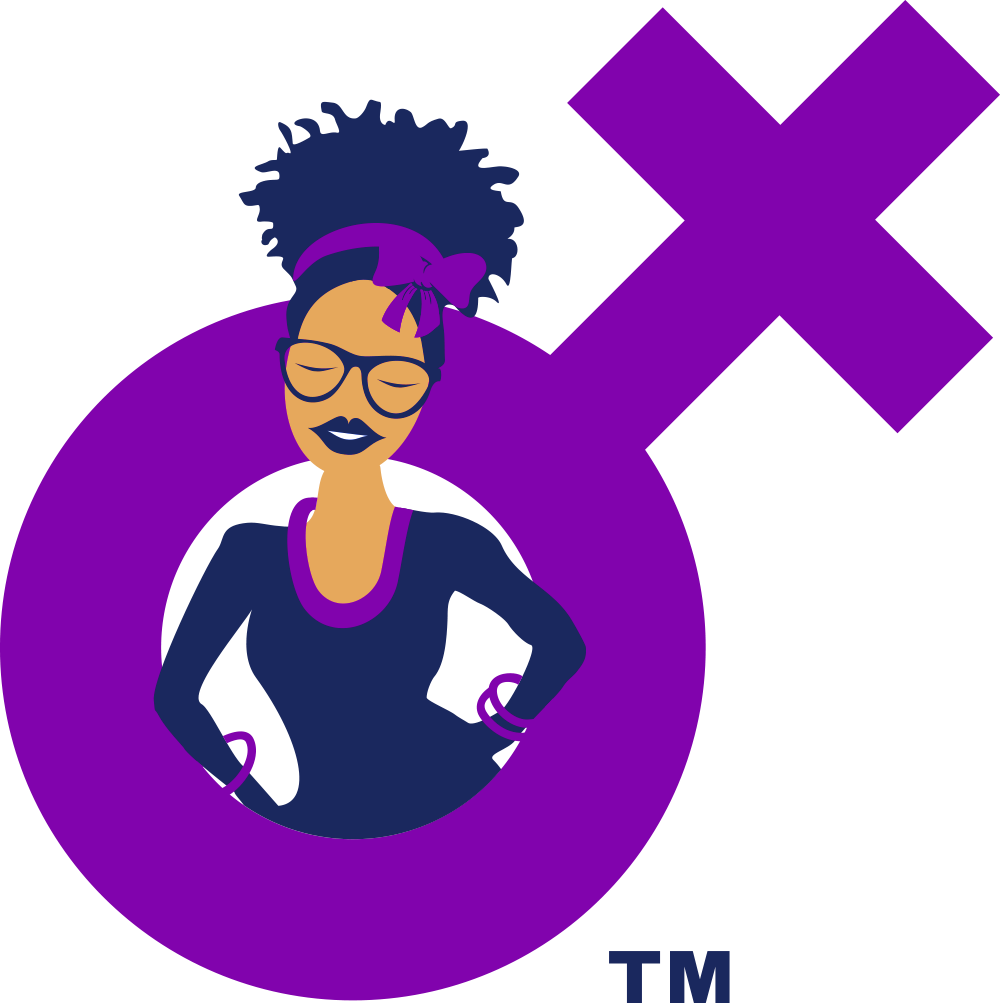 DIVERSITY & COLLABORATION   ●  Tameika Reed ●  @womeninlinux
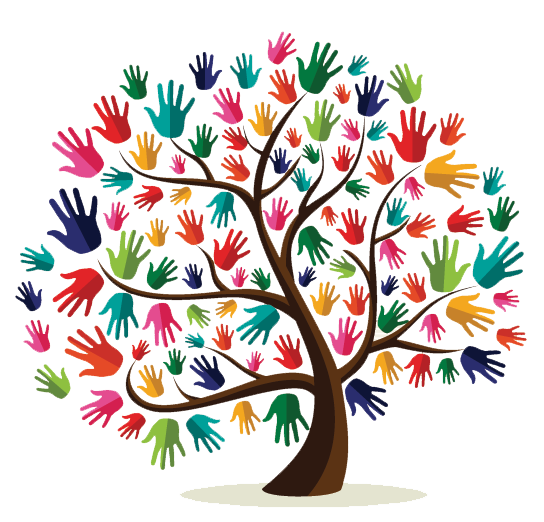 What IS Diversity?
Dictionary.com defines diversity as:

The inclusion of individuals representing more than one national origin, color, religion, socioeconomic stratum, sexual orientation, etc.: diversity in the workplace.
DIVERSITY & COLLABORATION   ●  Tameika Reed ●  @womeninlinux
What is Collaboration?
Webster defines this as: 

to cooperate with an agency or instrumentality with which one is not immediately connected The two schools collaborate on library services.
DIVERSITY & COLLABORATION   ●  Tameika Reed ●  @womeninlinux
JOB FACTS
Computer Systems Analysts job growth will be 21% by 2024
Average salary $87,000
Software Developers will have a combined growth of 32% by 2024
Average salary $102,280
Information Security will  have a growth of 18% by 2024
Average salary $92,600
DIVERSITY & COLLABORATION   ●  Tameika Reed ●  @womeninlinux
Building A Community
DIVERSITY & COLLABORATION Tameika Reed  @womeninlinux
DIVERSITY & COLLABORATION   ●  Tameika Reed ●  @womeninlinux
COLLABORATION (360 VIEW)
DIVERSITY & COLLABORATION   ●  Tameika Reed ●  @womeninlinux
Meetups
DIVERSITY & COLLABORATION   ●  Tameika Reed ●  @womeninlinux
MEETUPs, Schools, and  employers
We have to do a better job of collaboration
The employers should attend, invite, or sponsor a meetup in the area
Student participation is mandatory
Calendar of events
DIVERSITY & COLLABORATION   ●  Tameika Reed ●  @womeninlinux
To meetup or not TO meetup
They are scheduled at the same time
Most are not really that inclusive
Commute time from work to the meetup location
You have to have the secret knock to enter the world
Offer training sessions on rapid deployment and various technologies
One calendar for them all
DIVERSITY & COLLABORATION   ●  Tameika Reed ●  @womeninlinux
Virtual Meetups
Rancher *
Women In Linux * 
OpenEdX *
Openstack (Bay Area)*
*sessions are recorded and shared on YouTube
DIVERSITY & COLLABORATION   ●  Tameika Reed ●  @womeninlinux
COLLEGES & PARTNERSHIPS
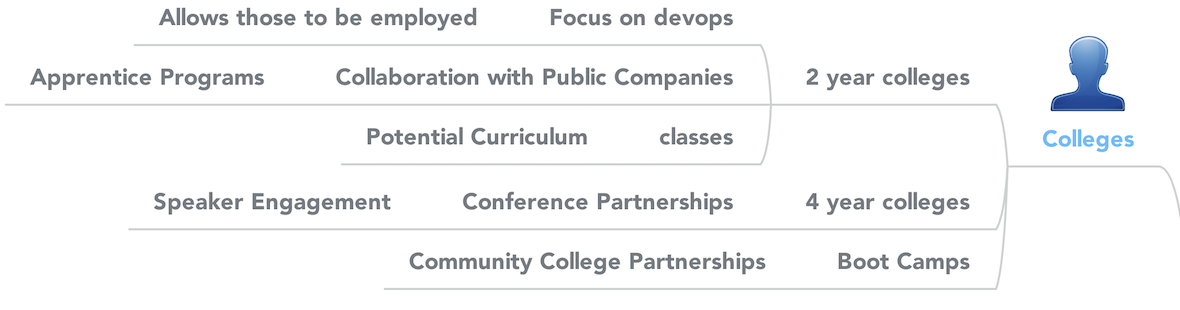 2 year plan and 4 year
Collaborate with public companies
DevOps concepts and focus
Core class
Easier to employ
Conference Partnerships
DIVERSITY & COLLABORATION   ●  Tameika Reed ●  @womeninlinux
[Speaker Notes: GSU and State Farm parntership for 20 million
15 million for students and 5 million for nonprofits to help with the transition
Moving to Data Science classes
Partnership with IBM and North Carolina AT. Which 7.5 million 
This partnership was created because the baby boomers are leaving and main frames are still in play
Google’s Code Next over in Oakland actually fills its lab with hardware. Its user experience meets education]
Mobile conferences
Mobile Conferences for college tours
Tech pop up shops
Colleges
High Schools
Elementary Schools
DIVERSITY & COLLABORATION   ●  Tameika Reed ●  @womeninlinux
[Speaker Notes: Similar to flash mobs but for tech]
Devops Hackathons
Multiple events over time that introduce the concepts
Pluralsight, CBTNuggets, Udacity, Khan Academy
Events held for students
Discounted pricing on a scaled down curriculum (basics)
Workshop basics that lead up to the hackathon
Breaking students up into teams
Database
Continuous integration
Automation Tools
Bash and python scripts
Front-end or Back-end
DIVERSITY & COLLABORATION   ●  Tameika Reed ●  @womeninlinux
Mentoring
Teach people how to fish
How to navigate
Focused sessions with a beneficial end result
DIVERSITY & COLLABORATION   ●  Tameika Reed ●  @womeninlinux
Digital guidance counselor
Students suffering from lack of knowledge
Picking the wrong careers
Not understanding tech is everywhere
How does what I learn now translate
Entrepreneur 
Startup world
Job
Empower the counselor, parent, and student
DIVERSITY & COLLABORATION   ●  Tameika Reed ●  @womeninlinux
Attendee Responsibility
Show up 
Be engaged
Research
There are no dumb questions
Network vs Net Worth
DIVERSITY & COLLABORATION   ●  Tameika Reed ●  @womeninlinux
Lets Collaborate and change the landscape
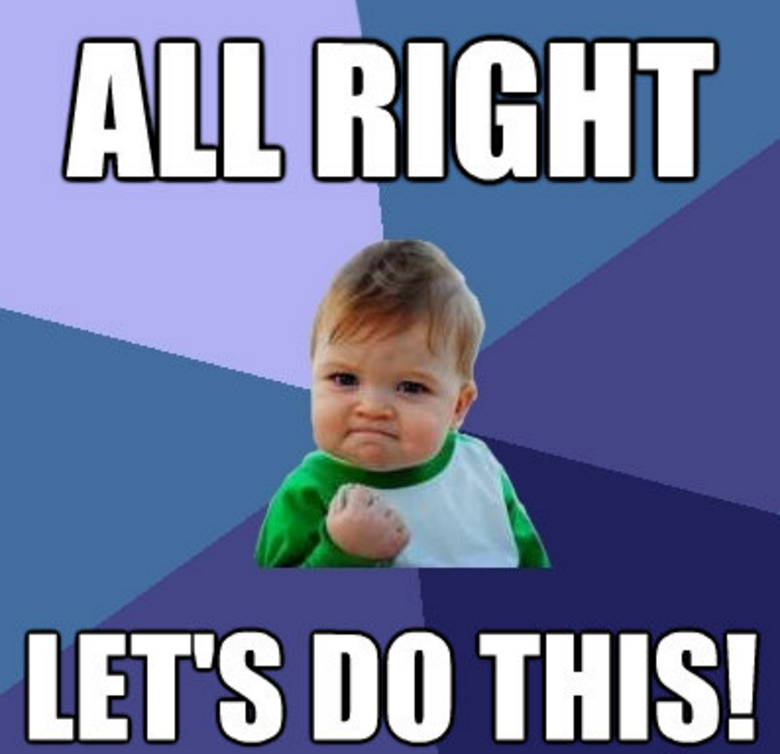 DIVERSITY & COLLABORATION   ●  Tameika Reed ●  @womeninlinux
Closing Remarks
Just collaborate with a purpose
You can learn something from everyone.
Change your view ( change what you see not what you want to see)
Start small , online, and grow
Get the kids involved now because they can learn from the experience to.
DIVERSITY & COLLABORATION   ●  Tameika Reed ●  @womeninlinux
COLLABORATE OUT of NECESSITY
DIVERSITY & COLLABORATION   ●  Tameika Reed ●  @womeninlinux
Resources
https://enterprisersproject.com/article/2017/4/tech-diversity-problems-and-potential-solutions
https://www.fastcompany.com/40401417/how-googleand8217s-code-next-lab-is-tackling-techand8217s-diversity-problem
http://www.pbs.org/newshour/rundown/african-americans-over-represented-among-low-paying-college-majors/
https://www.wired.com/2017/04/hey-computer-scientists-stop-hating-humanities/
https://www.linkedin.com/pulse/empowering-students-today-create-world-tomorrow-satya-nadella?trk=v-feed&lipi=urn%3Ali%3Apage%3Ad_flagship3_detail_base%3BxOHUX5qlFfaBtwrUPz00Ng%3D%3D
https://www.bls.gov/ooh/computer-and-information-technology/home.htm
http://success.students.gsu.edu/state-farm-scholars/
http://news.gsu.edu/2017/04/18/georgia-state-state-farm-partnership/
http://www.ncat.edu/news/2016/11/us-dept-of-labor.html
https://www.fastcompany.com/40401417/how-googleand8217s-code-next-lab-is-tackling-techand8217s-diversity-problem
DIVERSITY & COLLABORATION   ●  Tameika Reed ●  @womeninlinux
I AM TAM
TAMEIKA REED, FOUNDER
WOMEN IN LINUX
www.WomenInLinux.org
@WomenInLinux
DIVERSITY & COLLABORATION   ●  Tameika Reed ●  @womeninlinux